Опасность
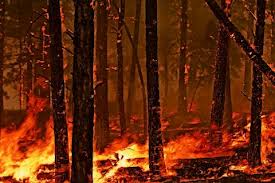 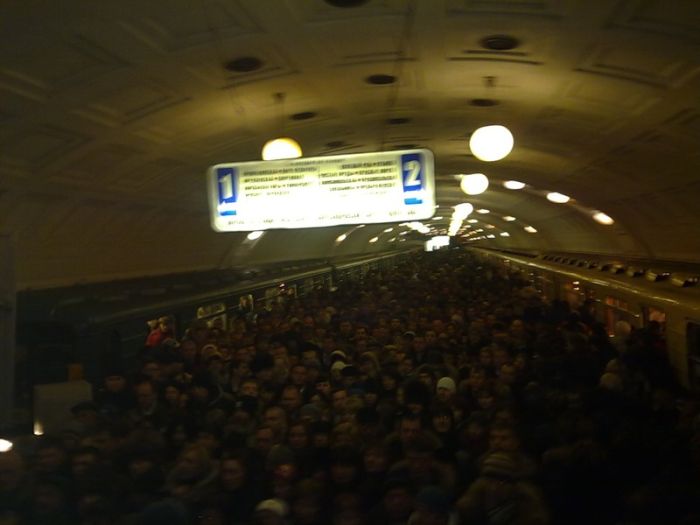 Зависимые пары
пожары
 люди
автомобильные аварии
наводнения
авиакатастрофы
землетрясения
Мы думаем, что
Многое зависит от людей
Знания – способ выжить
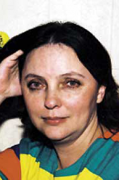 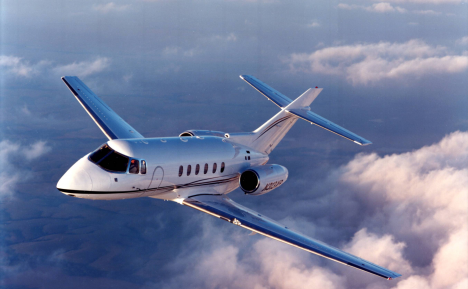 Что  помогает выжить, а что мешает?
Холод, спокойствие, жажда, сила духа, голод, упадок сил,
 здоровье, апатия, логика, 
одиночество, чувство бессилия, 
страх, знание, воля к жизни, паника,  оптимизм
Причины, мешающие
 выживанию
Качества, помогающие 
выжить
Спокойствие
Сила духа
Физическая форма
Здоровье
Логика
Знание
Воля к жизни
Оптимизм
Холод
Боль
Жажда
Голод
Упадок сил 
Апатия
Одиночество
Чувство бессилия
Страх
паника
у
Личные качества, необходимые для успешного преодоления критической ситуации (из опыта военных всего мира)
Способность концентрировать разум.
Способность импровизировать.Способность жить в одиночестве. 
Способность адаптироваться к ситуации. 
Способность сохранять спокойствие.Способность оставаться оптимистом, в то же время,  готовясь к худшему
Мы думаем, что
Многое зависит от людей
Знания – способ выжить
Развивать личные качества – основа безопасности
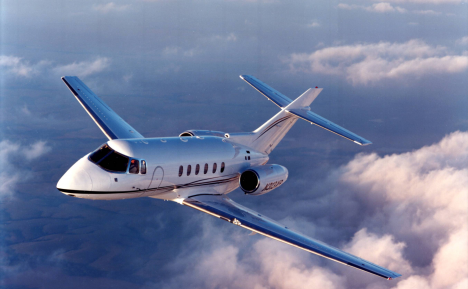 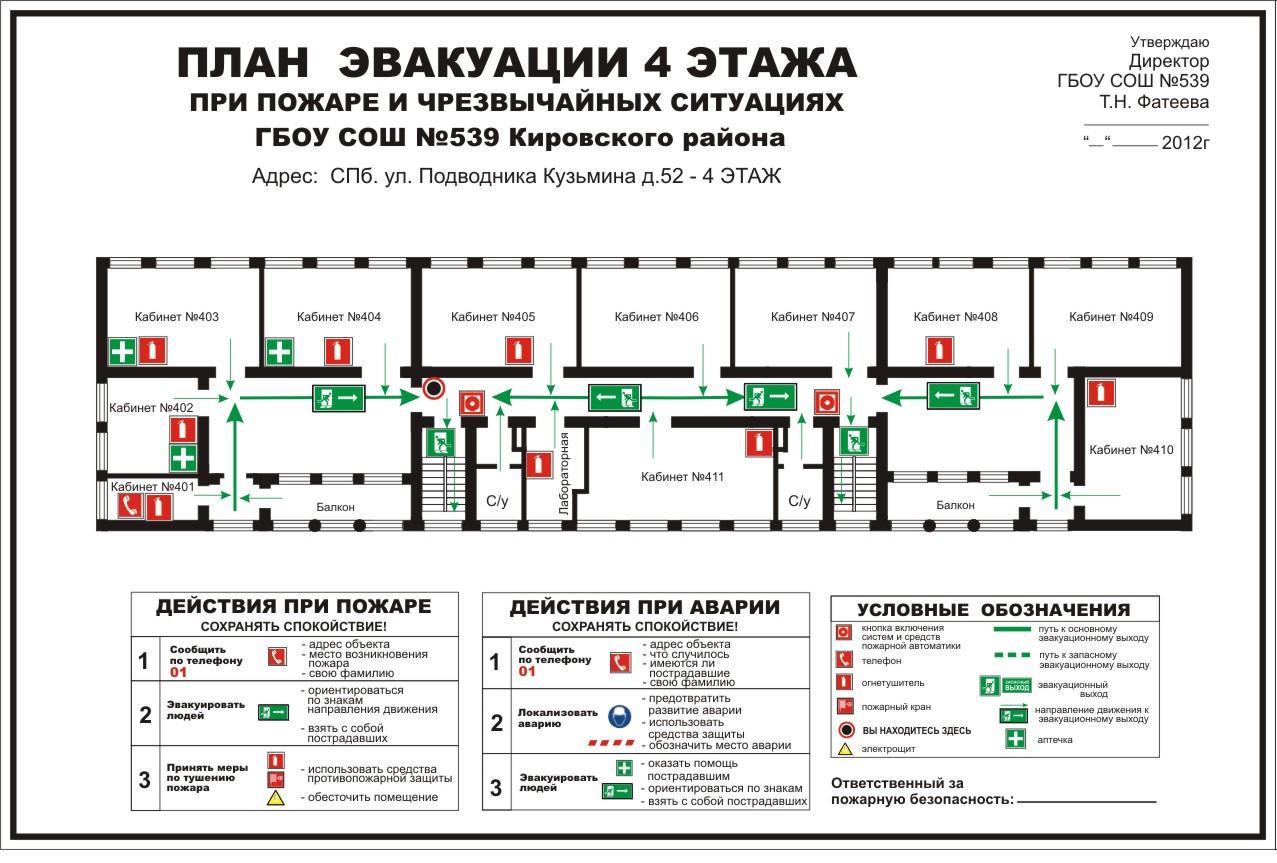 Ответь на вопросы:
Что изображено на слайде?
Какой этаж?
Сколько огнетушителей?
Сколько выходов на крышу?
Сколько кнопок включения сигнализации и где они расположены?
Где аптечка?
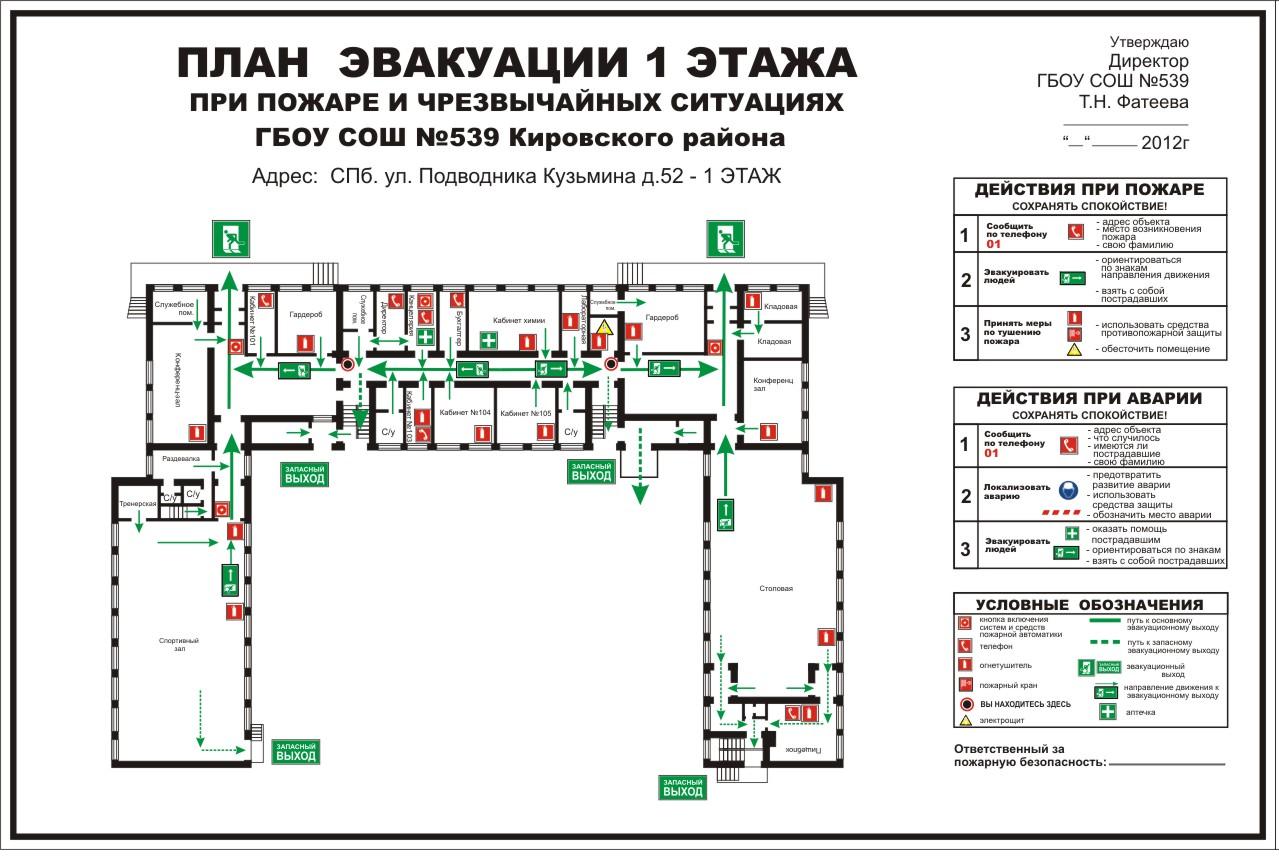 Девиз для человека, попавшего в трудную ситуацию
?
Какими способностями вы уже обладаете?
Каких личных качеств вам не хватает, но вы можете в себе развить?
От чего зависитсамосохранение?
Создай  скульптуру
Уверенность
Опасность
станет безопасной, 
если есть
 уверенность в  себе!